หน่วยที่ 7
โลหะนอกกลุ่มเหล็ก
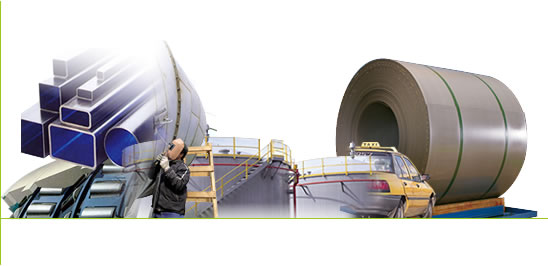 สาระสำคัญ
โลหะนอกกลุ่มเหล็กเป็นโลหะที่ไม่มีเหล็กเป็นองค์ประกอบ มีคุณสมบัติบางอย่างที่ดีกว่าเหล็ก
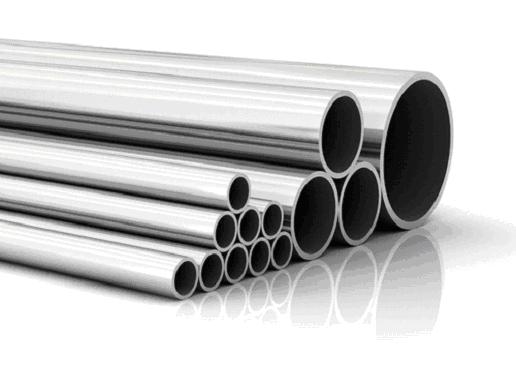 ความหมายโลหะนอกกลุ่มเหล็ก
โลหะที่ไม่มีเหล็กเป็นองค์ประกอบ มีคุณสมบัติบางอย่างที่ดีกว่าเหล็ก เช่น ทนการกัดกร่อน มีน้ำหนักเบา ขึ้นรูปง่าย นำไฟฟ้าดี
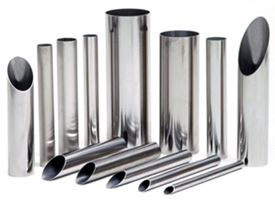 ประเภทโลหะนอกกลุ่มเหล็ก
1
โลหะหนัก
โลหะหนักจะมีความหนาแน่นตั้งแต่ 4 ก./ลบ.ซม. ขึ้นไป โดยนำมาใช้ในงานอุตสาหกรรมประเภทต่างๆ
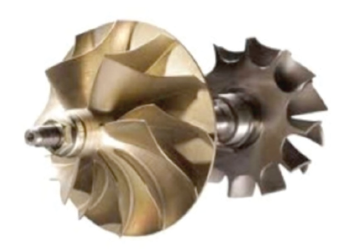 ประเภทโลหะนอกกลุ่มเหล็ก
1
โลหะหนัก
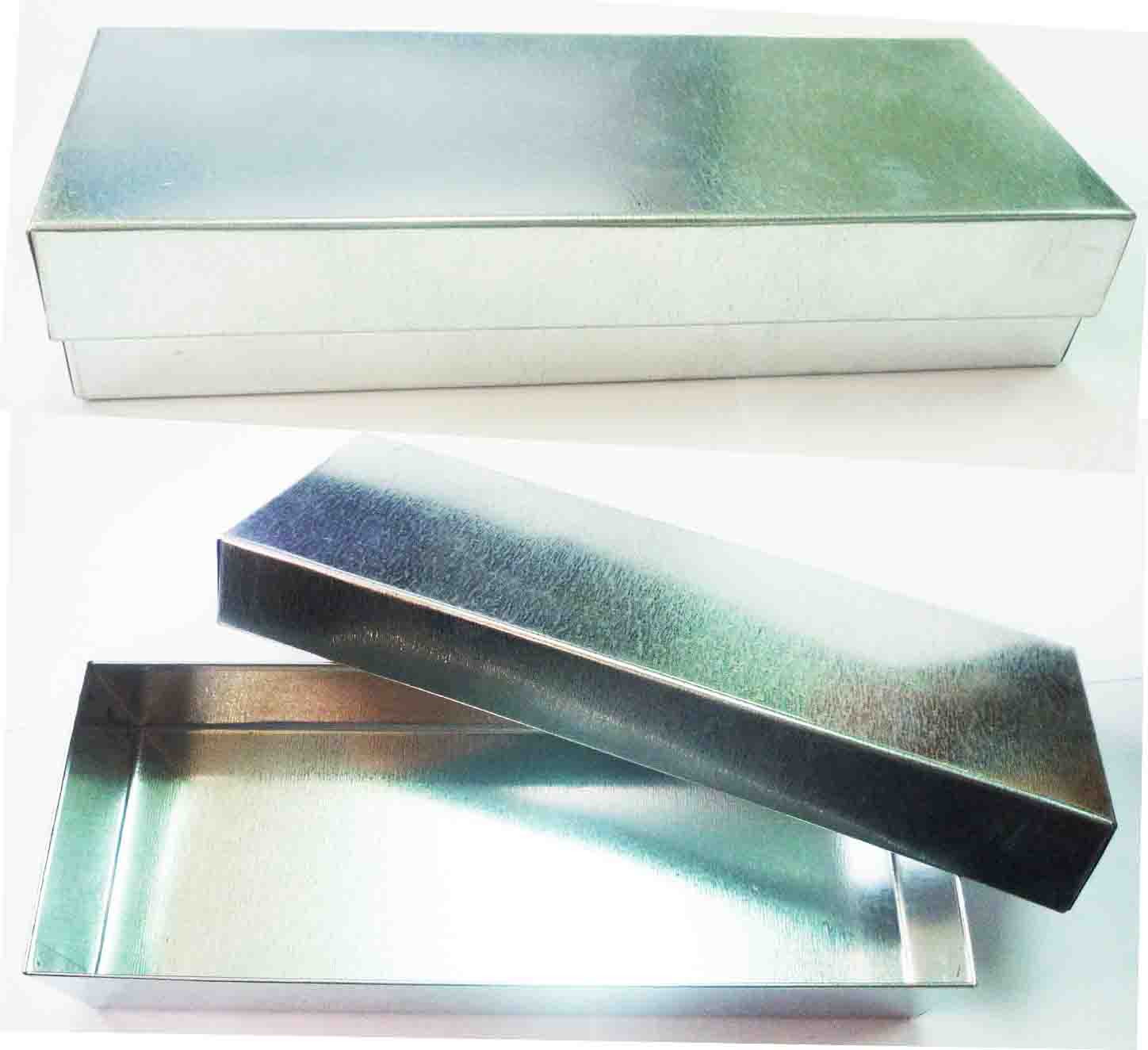 ไทเทเนียม
วาเนเดียม
พลวง
โครเมียม
สังกะสี
ประเภทโลหะนอกกลุ่มเหล็ก
2
โลหะเบา
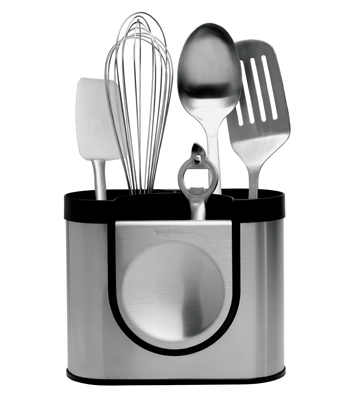 โลหะหนักจะมีความหนาแน่นน้อยกว่า 4 ก./ลบ.ซม. ขึ้นไป โดยนำมาใช้ในงานอุตสาหกรรมประเภทต่างๆ
ประเภทโลหะนอกกลุ่มเหล็ก
2
โลหะเบา
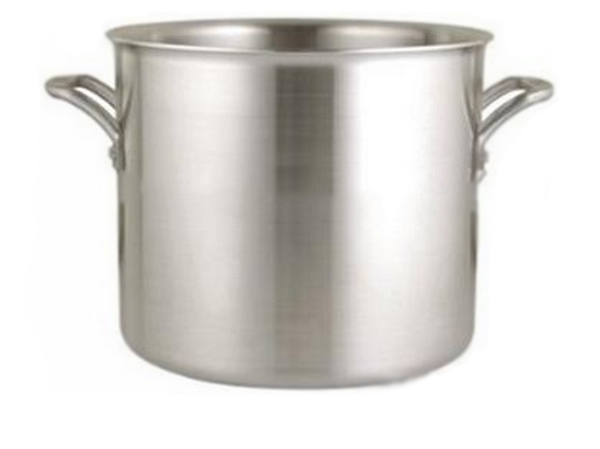 แมกนีเซียม
เบริลเลียม
อะลูมิเนียม
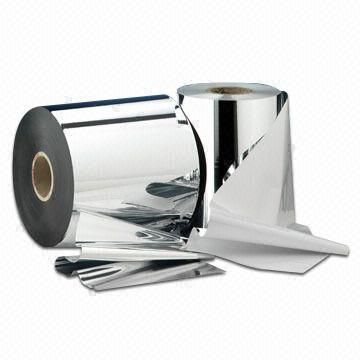